Oficina de manejo da obesidade por abordagem coletiva na atenção primária à saúde
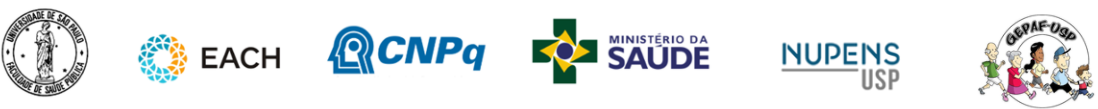 Atividade 5:
Adesão a grupos
Pensando em experiências prévias com grupos, descreva em uma palavra como você se sentiu em relação à adesão dos participantes?
[Speaker Notes: Entregue para cada participante as notas autoadesivas e solicite que escrevam nas notas a resposta para a pergunta feita. Reforce com os participantes que a resposta deve ser em apenas uma palavra;
Depois de todos os participantes terem escrito sua resposta, recolha os papéis com as respostas e cole-os no quadro negro/branco/lousa ou sobre os papéis kraft/cartolinas, tentando agrupá-los de acordo com palavras semelhantes [5 minutos];
Identifique cada agrupamento de respostas semelhantes com um título, escrevendo-o no quadro negro/branco/lousa ou sobre os papéis kraft/cartolinas [5 minutos];]
Pensando em sua experiência enquanto participante deste grupo, o que lhe motivou, até aqui, a não faltar?
[Speaker Notes: Repita o mesmo processo descrito no slide anterior,
Verifique em conjunto com os participantes todas as respostas trazidas para as duas perguntas, olhando para os títulos de cada agrupamento. Destaque que os maiores agrupamentos, com mais notas coladas, representam as respostas mais enfatizadas pelo grupo]
Considerando as experiências de vocês como facilitadores e participantes de grupos educativos, quais os principais desafios para a adesão das pessoas aos grupos?
[Speaker Notes: Compare as respostas às duas perguntas e questione os participantes sobre o que chama a atenção, apresentando a pergunta geradora.]
Que estratégias vocês conhecem ou já utilizaram para aumentar ou manter a adesão a grupos?
[Speaker Notes: Pergunte para os participantes sobre estratégias para melhorar a adesão a grupos, apresentando a pergunta geradora
Pergunte aos participantes se eles conseguem estabelecer paralelos com o que foi discutido durante a atividade 4.2 - O que compartilhamos e 4.4 - Estratégias educativas para grupos.
Destaque a importância da atividade educativa ser atrativa e participativa, e busque o que Deleuze (2006) chama de “bons encontros”, ou seja, aqueles nos quais o afeto (do verbo afetar) circula no grupo e convoca as pessoas a produzir novas possibilidades de existência. Bons encontros (profissionais-participantes e participantes-participantes) potencializam o agir e contribuem para que o usuário queira estar ali e retornar, por possibilitar a circulação de afetos alegres, capazes de romper rancores, ressentimentos, mistificações, estigmatização, entre outros entraves, para emergir o que está por vir: a mudança positiva. 
BRASIL. Ministério da Saúde. Coordenação-Geral de Alimentação e Nutrição. Universidade Federal de Minas Gerais. Instrutivo de Abordagem Coletiva para o Manejo da Obesidade no SUS. Brasília, 2021.]
Sugestões melhorar a comunicação com os usuários visando ampliar a adesão
[Speaker Notes: Apresente as sugestões previstas no BRASIL. Ministério da Saúde. Coordenação-Geral de Alimentação e  Nutrição. Universidade Federal de Minas Gerais.  Instrutivo de Abordagem Coletiva para o Manejo da Obesidade no SUS. Brasília, 2021]
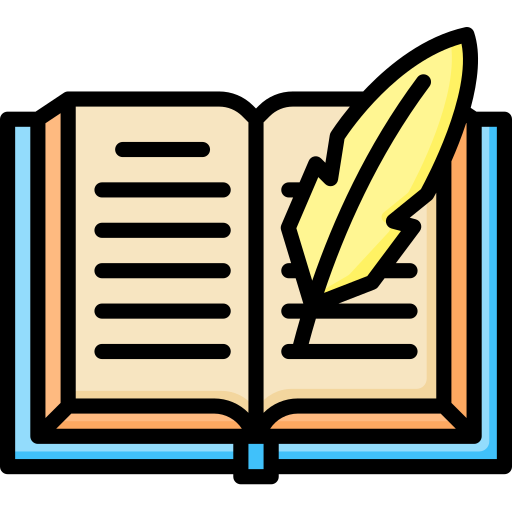 Conhecer a história e hábitos de vida dos usuários.
Criar/reforçar canais de participação da comunidade para definir prioridades de saúde.
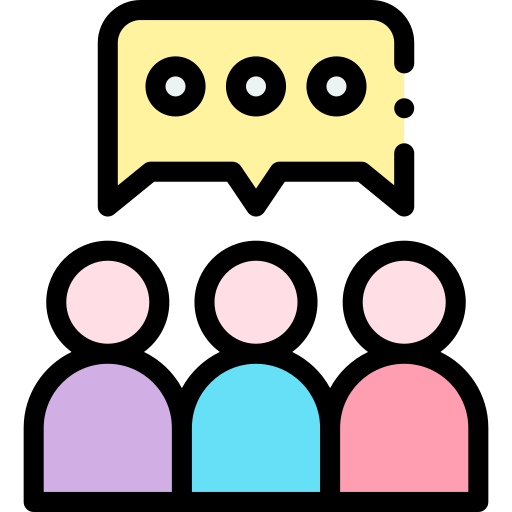 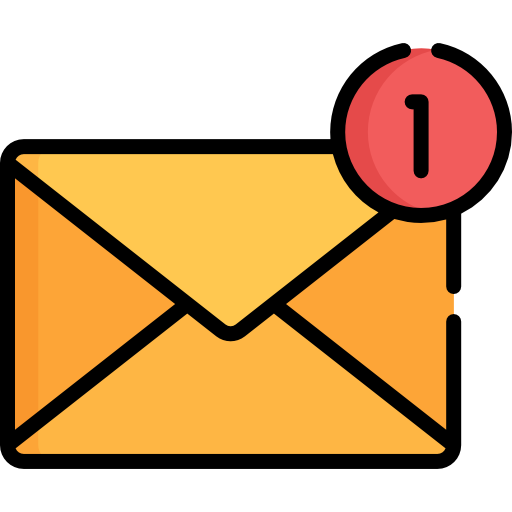 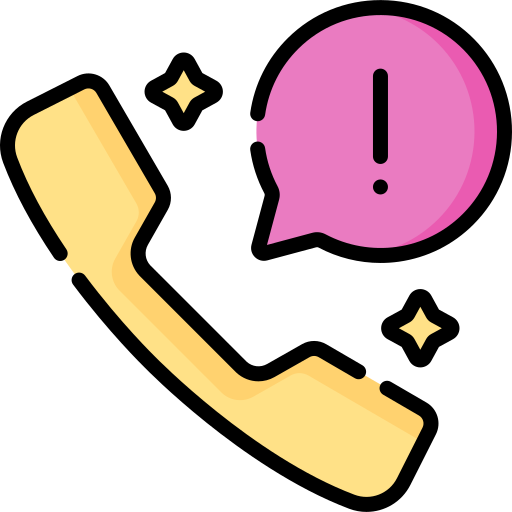 Utilizar tecnologias de comunicação
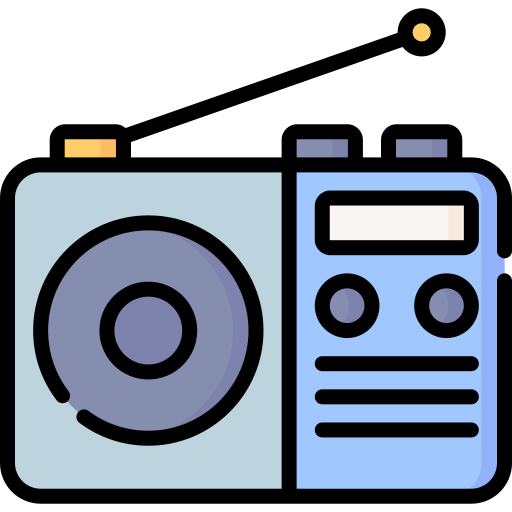 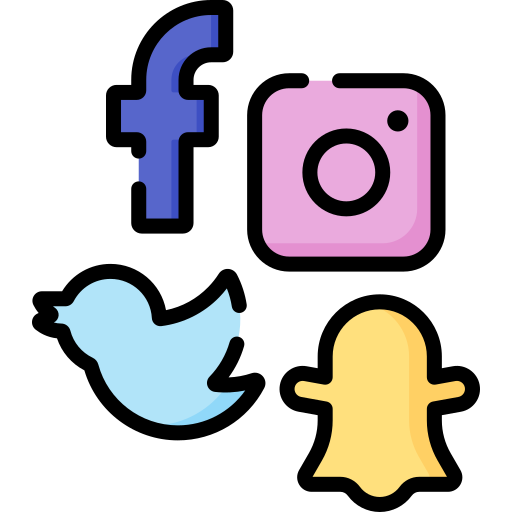 Atentar para a linguagem não-verbal e melhorar a comunicação.
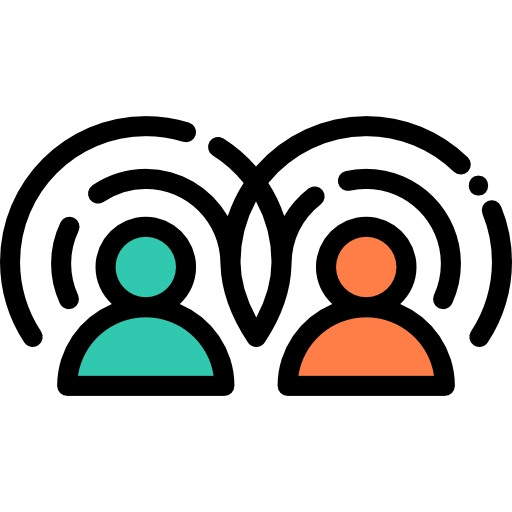 [Speaker Notes: Conhecer a história e hábitos de vida dos usuários, e propor discussões de interesse;
Criar/reforçar canais de participação da comunidade para definir prioridades de saúde;
Utilizar tecnologias de comunicação, como ligação telefônica, para lembrar do encontro e motivar a participação; e/ou enviar cartão postal com mensagens motivacionais;
Reforçar com a equipe a importância de escutar de forma atenta, e não apenas falar;
Evitar fornecer muitas informações, buscando refletir com os participantes sobre os problemas presentes em sua realidade; 
Atentar para a linguagem não-verbal e melhorar a comunicação. Ex.: sentar no nível dos usuários, se colocar próximo, demonstrar atenção e interesse, olhar para as pessoas, etc.;
BRASIL. Ministério da Saúde. Coordenação-Geral de Alimentação e Nutrição. Universidade Federal de Minas Gerais.  Instrutivo de Abordagem Coletiva para o Manejo da Obesidade no SUS. Brasília, 2021]
Demonstrar empatia, estando atentos ao que o outro fala;
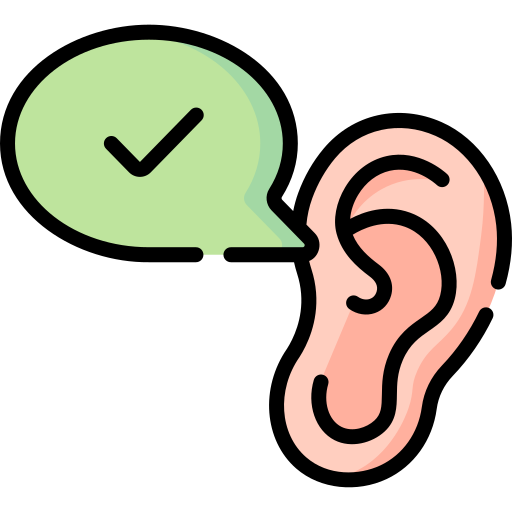 Aceitar o que o outro pensa, e não julgar. Aceitar não é concordar, mas acolher.
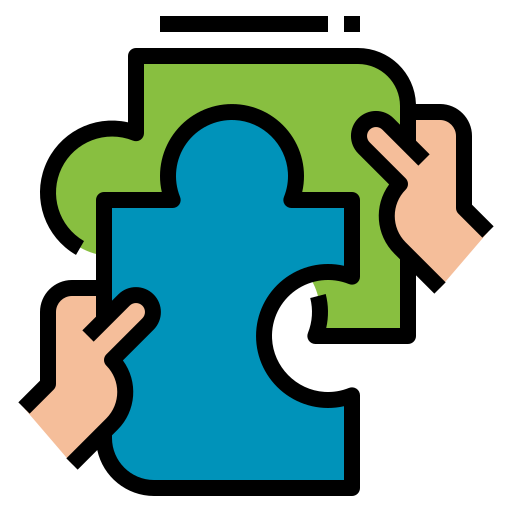 Reconhecer e elogiar, valorizar cada ganho, pois não existe ganho pequeno ou grande, existem vitórias
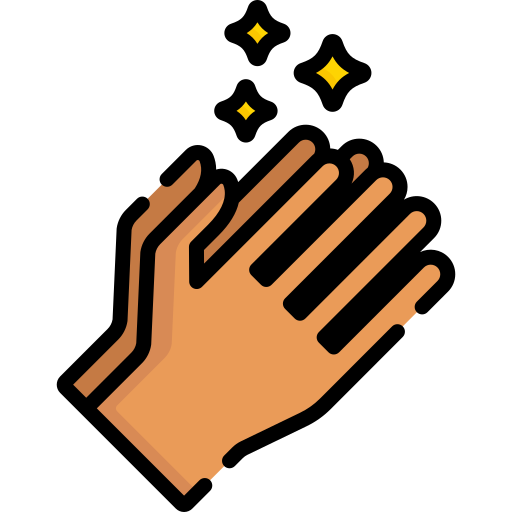 [Speaker Notes: Demonstrar empatia, estando atentos ao que o outro fala;
Aceitar o que o outro pensa, e não julgar. Aceitar não é concordar, mas acolher. Evitar palavras que envolvam julgamento como: certo/errado, bem/mal, bom/ruim, suficiente, adequadamente, apropriadamente, problema... Inverter a forma de dialogar, priorizando perguntas abertas: “Você está se alimentando bem?” por: “Como está sua alimentação?”;
BRASIL. Ministério da Saúde. Coordenação-Geral de Alimentação e Nutrição. Universidade Federal de Minas Gerais.  Instrutivo de Abordagem Coletiva para o Manejo da Obesidade no SUS. Brasília, 2021]
Respeitar as dificuldades e auxiliar a superar os desafios;
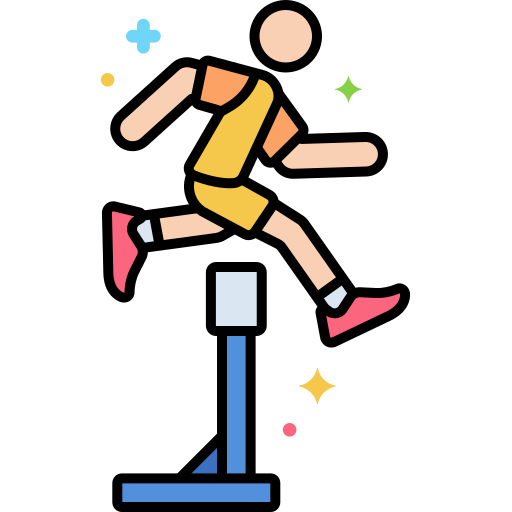 Sugerir em vez de ordenar, e evitar muitas sugestões de uma só vez.  As metas devem ser alinhadas à realidade dos participantes, factíveis e realistas
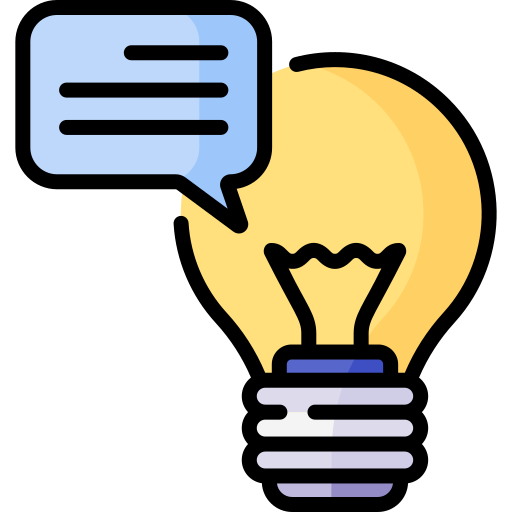 [Speaker Notes: BRASIL. Ministério da Saúde. Coordenação-Geral de Alimentação e Nutrição. Universidade Federal de Minas Gerais.  Instrutivo de Abordagem Coletiva para o Manejo da Obesidade no SUS. Brasília, 2021]
Ações que podem diminuir a estigmatização sobre as pessoas com sobrepeso e obesidade também podem aumentar a adesão
[Speaker Notes: Discuta com os participantes ações dos profissionais de saúde que podem diminuir a estigmatização que às vezes estes exercem sobre as pessoas com sobrepeso e obesidade. Dessa forma, a adesão aos grupos pode aumentar. Caso seja pertinente, retome algumas ideias suscitadas pela atividade 1.6 - Sensibilização realizada no primeiro módulo.

Alguns exemplos são:
Propor à pessoa com obesidade conversas amistosas sobre o peso dela, garantindo que o profissional a respeitará e não agirá de forma estigmatizante, sempre buscando maneiras conjuntas confortáveis para superar possíveis resistências;
Não supor que os usuários comem de determinada maneira (inadequada e exagerada) e que não se exercitam. Escutá-los de forma qualificada e empática sobre suas práticas e suas dificuldades particulares;
Não discriminar ou estigmatizar o usuário em função do seu peso acreditando que isso lhe dará motivação e o fará perder peso. Além disso, não recomendar a perda de peso como uma resposta ao estigma relacionado ao peso corporal;
Não esperar e/ou desejar que o usuário se culpe por tentativas anteriores de perda de peso que não foram mantidas e não atribuir as mesmas à gula, à preguiça ou à falta de esforço. Novamente, tentar compreender o contexto do usuário e a sua perspectiva;
Atentar para não atribuir todos os problemas de saúde do usuário à obesidade;
Incentivar, valorizar e dar suporte às mudanças de práticas alimentares e corporais, de bem-estar, de sintomas e parâmetros de saúde, independentemente da perda de peso.]
Agradecimentos
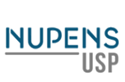 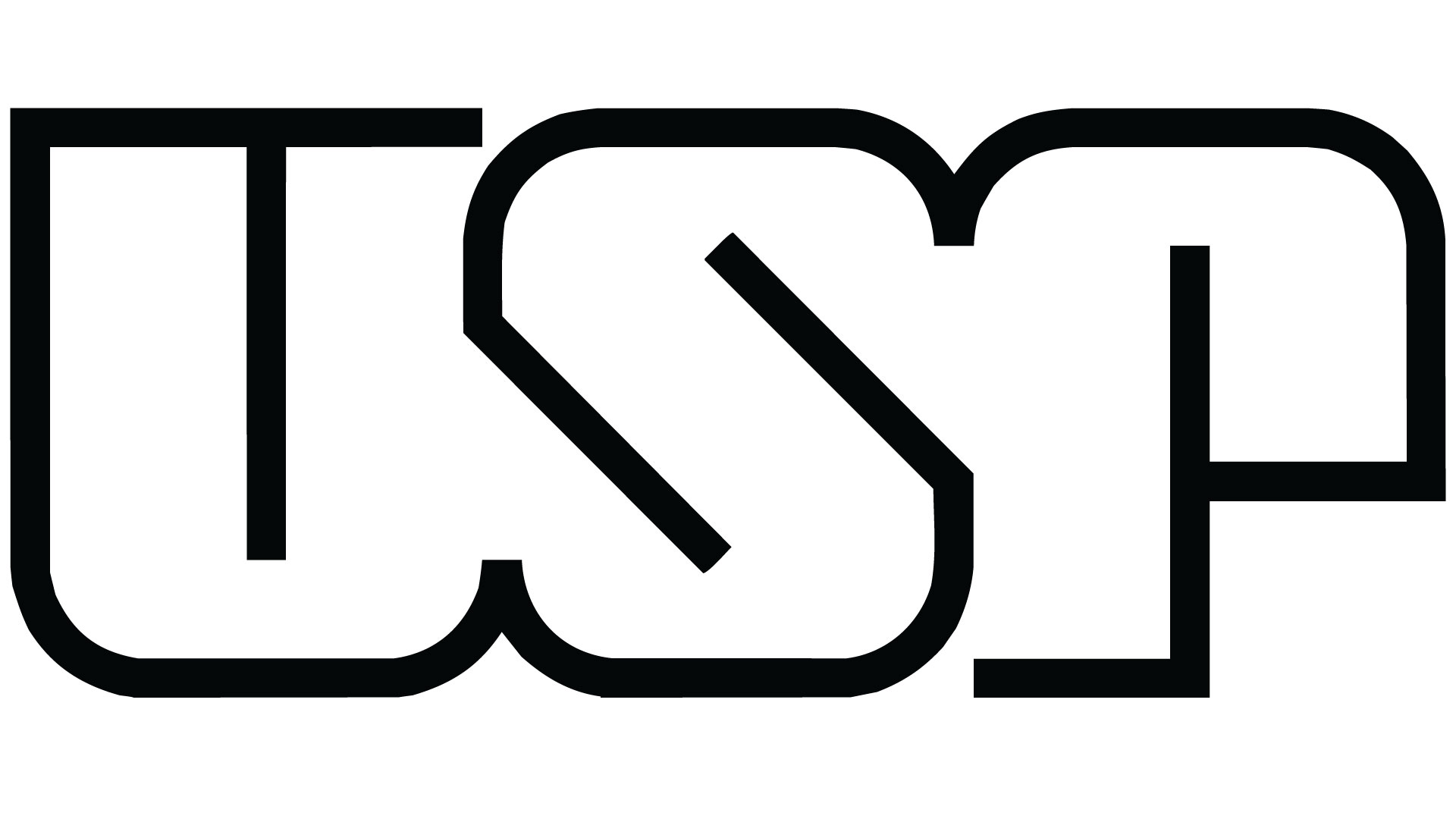 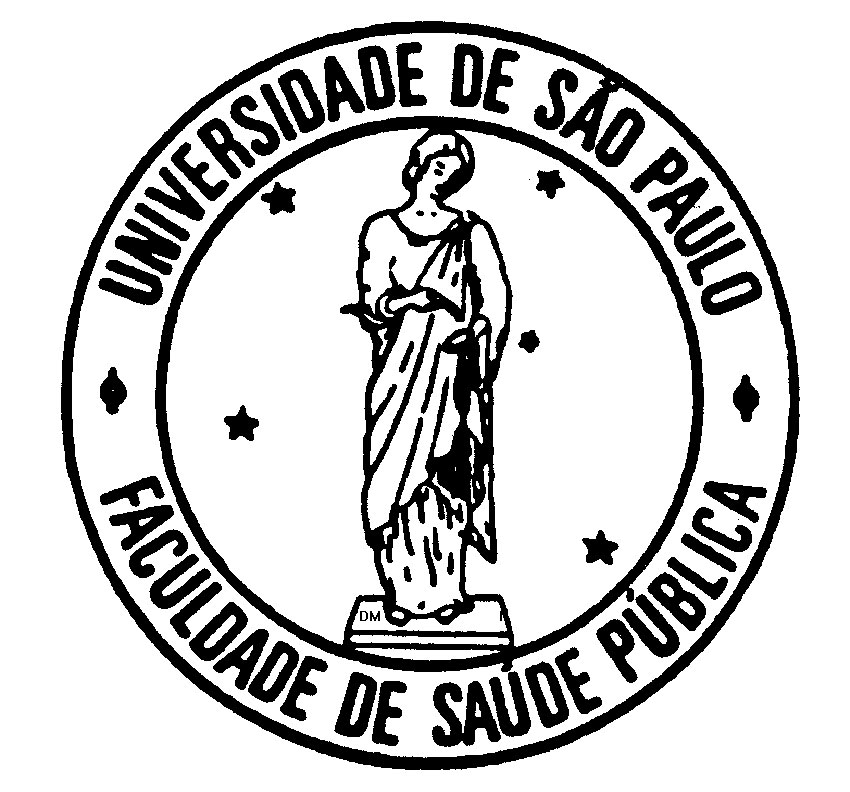 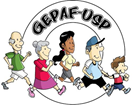 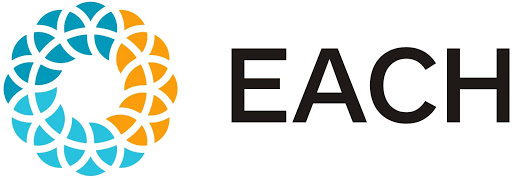 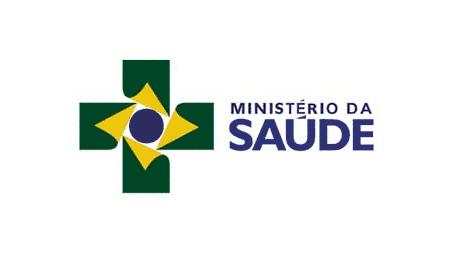 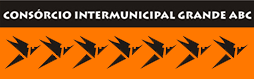 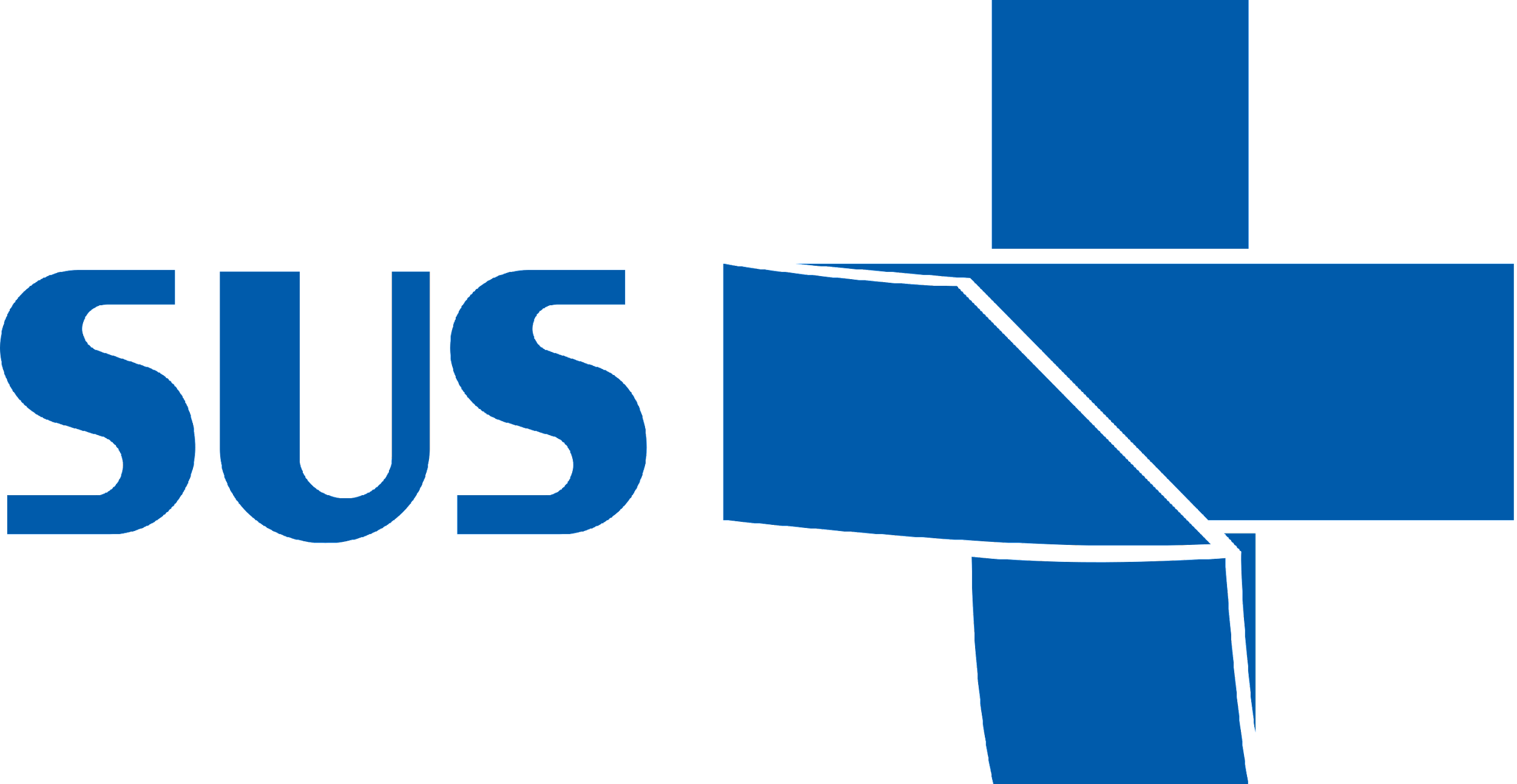 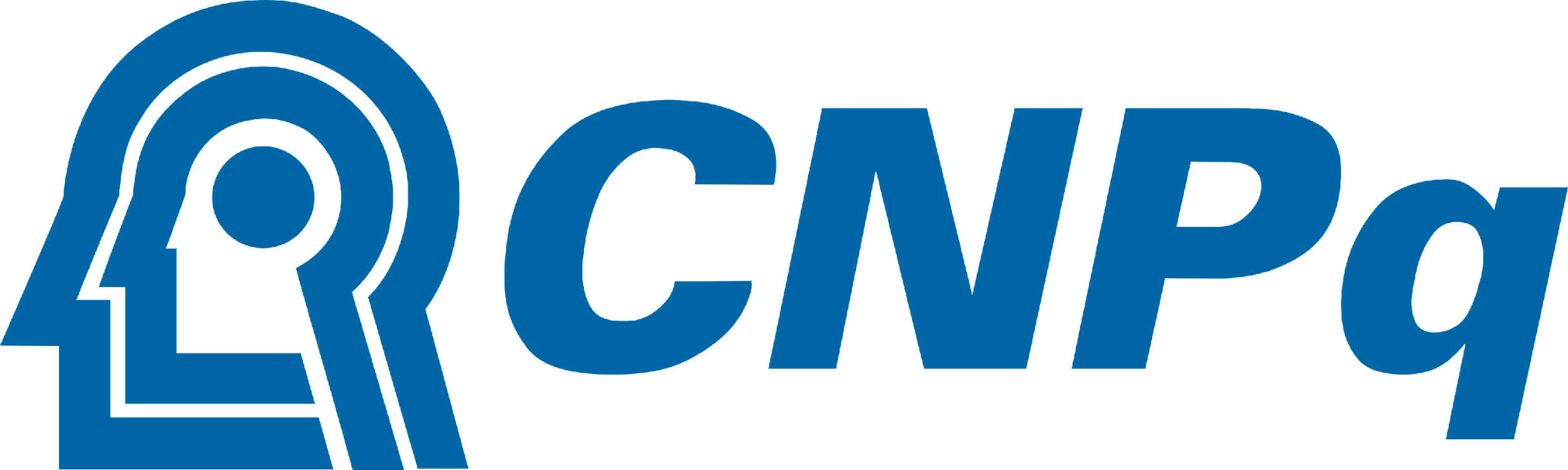